戦略的エンゲージメント計画テンプレート – サンプル
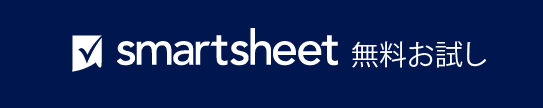 空白のテンプレートはスライド 2 にあります。
戦略的エンゲージメント計画テンプレート